Year 2 Autumn ‘23
Dr D Wilson - diane.wilson@qub.ac.uk
Dr  A McVeigh – a.mcveigh@qub.ac.uk
Year 2 Students’ Clinical Skills Teaching to date
Year 1
CSEC face to face teaching Autumn & Spring
3 Spring “Attachment” Clinical experience sessions – online & histories 
Students have passed an 8 station summative OSCE at the end of year 1

Also Family Attachment and Clinical Communication Skills
Year 2 Student`s Clinical Skills AUTUMN 23
6 CSEC teaching sessions 

5 afternoons teaching in GP Practice or Hospital

1 Self-directed learning (SDL) session – timetabled and supervised
Outline of Clinical Teaching in GP/Hospital
You have 10 timetabled teaching weeks
Your students have been divided into 2 groups each with 4 - 5 students
These groups will alternate and attend the GP or Hospital 5 times. 

Their FIRST EXPERIENCE of HOSPITAL or GP TEACHING 
….. and possibly REAL PATIENTS
[Speaker Notes: As detailed later – you will Teach the same topic for 2 weeks]
Content of the GP /Hospital Clinical Teaching
Focus on practise of skills in the real setting

Try to involve at least 2 real patients in each session

Includes NEW skills and skills previously taught in CSEC

Expect prior preparation by students for these sessions – their student information is on CANVAS  - consider “homework”
[Speaker Notes: Resources which are required are linked in the summary]
TIMETABLE - Clinical Skills Experience : 2nd year Autumn Semester 2023  Attendance at the allocated HOSPITAL or GP PRACTICE
Resources for Y1+2 Clinical Experience
Summary for Clinical Skills Teachers Spring 23  

	Contacts, Timetables, Relevant website links, Suggestions

Clinical Skills website https://www.med.qub.ac.uk/portal/Account/Login.aspx  

	Full details of Clinical Skills, DOCS proformas 

Quick Reference Guide QRG (now also available in e-format on Clinical Skills website)
Feedback
Give immediate verbal feedback

Consider using DOCS

NEW Mini- CEX forms - ‘My Progress’ 
 Optional this year but encouraged as a useful learning tool.  
 Online Mini-CEX forms are on the students phone - completed live
[Speaker Notes: NEW *** Mini- CEX forms on the student ‘My Progress’ app  *** 
This year the medical students` portfolio platform has changed to “My Progress”. This now includes the ability to have online forms, called Mini-CEX forms, which students will keep on their phone app.  
These are optional but encouraged for this group of Year 2 students and they will have been highlighted to students as a useful learning tool.  
The online Mini-CEX forms are the same as the DOCS forms in structure, however they need to be completed live, and not retrospectively.]
https://www.med.qub.ac.uk/portal/cskills/students/DOCS.aspx

Feedback tools   and   ** NOT OSCE MARKING SHEETS **
Exceptional Circumstances
Keep contact details for the group – student representative

In exceptional circumstances, you may need to use an alternative date to deliver a teaching session -  Monday 11 & Thursday 14 December 

Attendance
100% attendance at these sessions is expected. Please keep a record of attendance. Contact CSEC staff if a student misses more than 1 session.

In the case of illness, please allow students to swap within their group to maximise these face to face teaching opportunities. 

Should you have any specific concerns regarding any student within your group or issues with attendance, it is important you contact CSEC staff and bring it to their attention as soon as possible.
THANK YOU 
and
Enjoy!
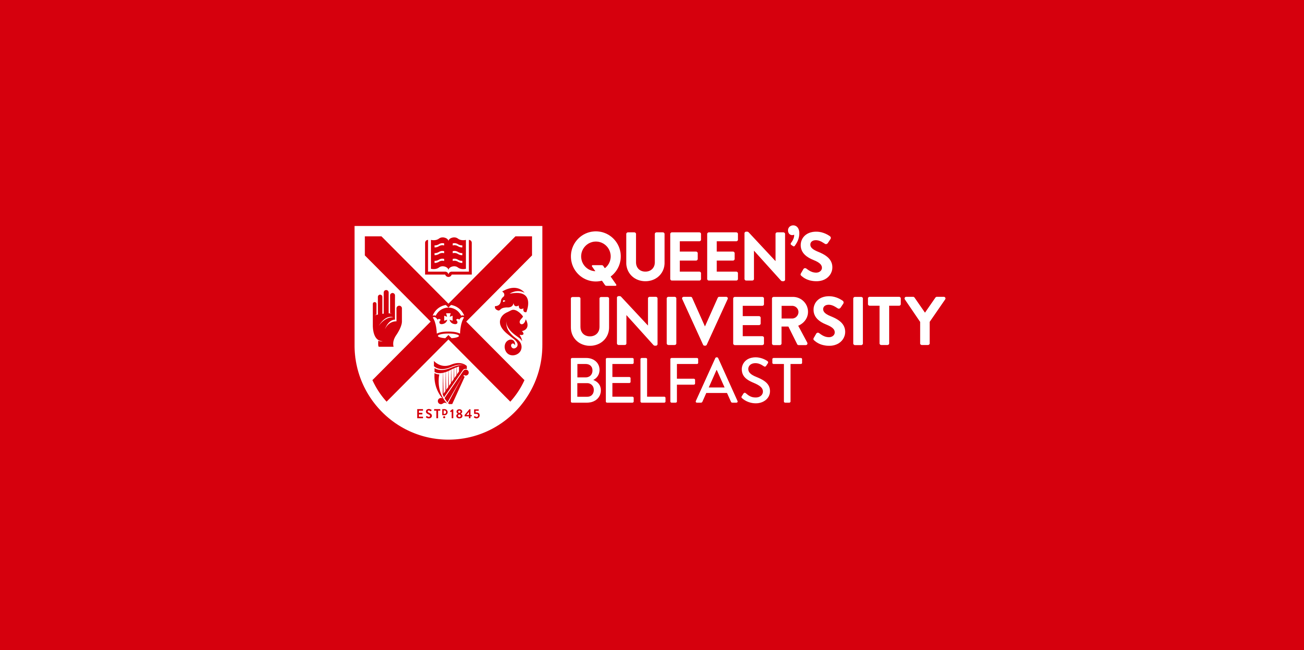 End slide